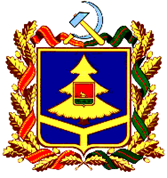 ДЕПАРТАМЕНТ  ОБРАЗОВАНИЯ  И  НАУКИ  
БРЯНСКОЙ  ОБЛАСТИ
Изменение подходов к проведению  контрольной (надзорной) деятельности в связи с вступлением в силу Федерального закона от 31.07.2020 № 248-ФЗ « О государственном контроле (надзоре) и муниципальном контроле в Российской Федерации»
Правовые основания
Федеральный закон от 31.07.2020 № 248 - ФЗ                                 «О государственном контроле (надзоре) и муниципальном контроле в Российской Федерации»

Федеральный закон от 29.12.2012 № 273-ФЗ                                 «Об образовании в Российской Федерации» 


Постановление Правительства Российской Федерации                  от 25.06.2021 № 997 «Об утверждении Положения о федеральном государственном контроле (надзоре) в сфере образования»
2
Предмет контроля
соблюдение обязательных требований, установленных законодательством об образовании, в том числе лицензионных требований к образовательной деятельности и требований, установленных федеральными государственными образовательными стандартами, и требований к выполнению аккредитационных показателей;

соблюдение требований по обеспечению доступности для инвалидов объектов социальной, инженерной и транспортной инфраструктур и предоставляемых услуг;

исполнение решений, принимаемых по результатам контрольных (надзорных) мероприятий
3
Федеральный закон № 248-ФЗ 
«О государственном контроле (надзоре) и муниципальном контроле в Российской Федерации» с учетом Положения о федеральном государственном контроле (надзоре) в сфере образования»
4
Периодичность  проведения  КНМ  по категориям  риска
1. Отнесение объектов контроля к категориям:
высокого риска;
среднего риска;
низкого риска

2. Изменение категории риска объекта контроля
Высокий риск - 
проверки 1 раз в 3 года

Средний риск - 
проверки 1 раз в 4 года

Низкий риск - 
проверки не проводятся
5
Виды КНМ и контрольных (надзорных) действий
6
Проверочные листы
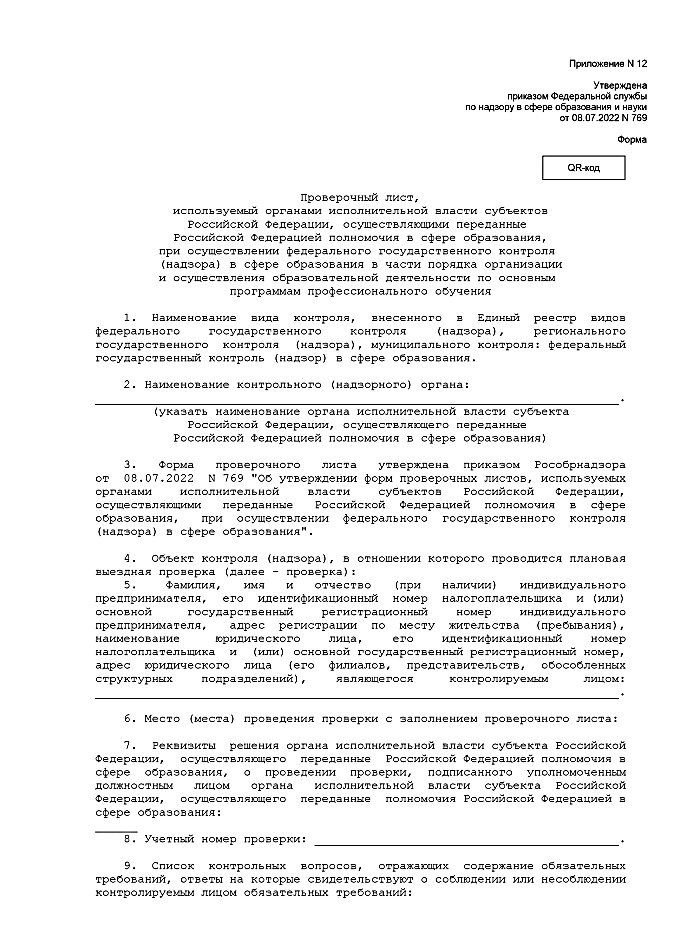 В целях снижения рисков причинения вреда (ущерба) охраняемым законом ценностям и оптимизации проведения КНМ  Рособрнадзором утверждены проверочные листы

Приказ Рособрнадзора от 08.07.2022    № 769 «Об утверждении форм проверочных листов, используемых органами исполнительной власти субъектов Российской Федерации, осуществляющими переданные Российской Федерацией полномочия в сфере образования, при осуществлении федерального государственного контроля (надзора) в сфере образования»
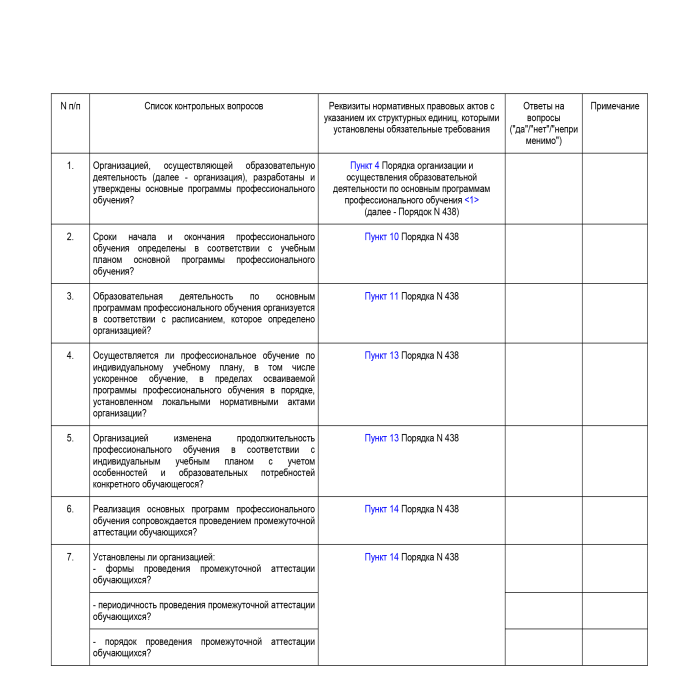 7
Мониторинг безопасности (осуществляется без взаимодействия)
8
Осуществление государственного контроля (надзора)
!
Наличие неисполненного предписания препятствует внесению изменений в реестр лицензий
9
Особенности организации и осуществления контроля в 2022 году
10
Особенности организации и осуществления контроля в 2023 году
11
Виды профилактических мероприятий
12
В  помощь…
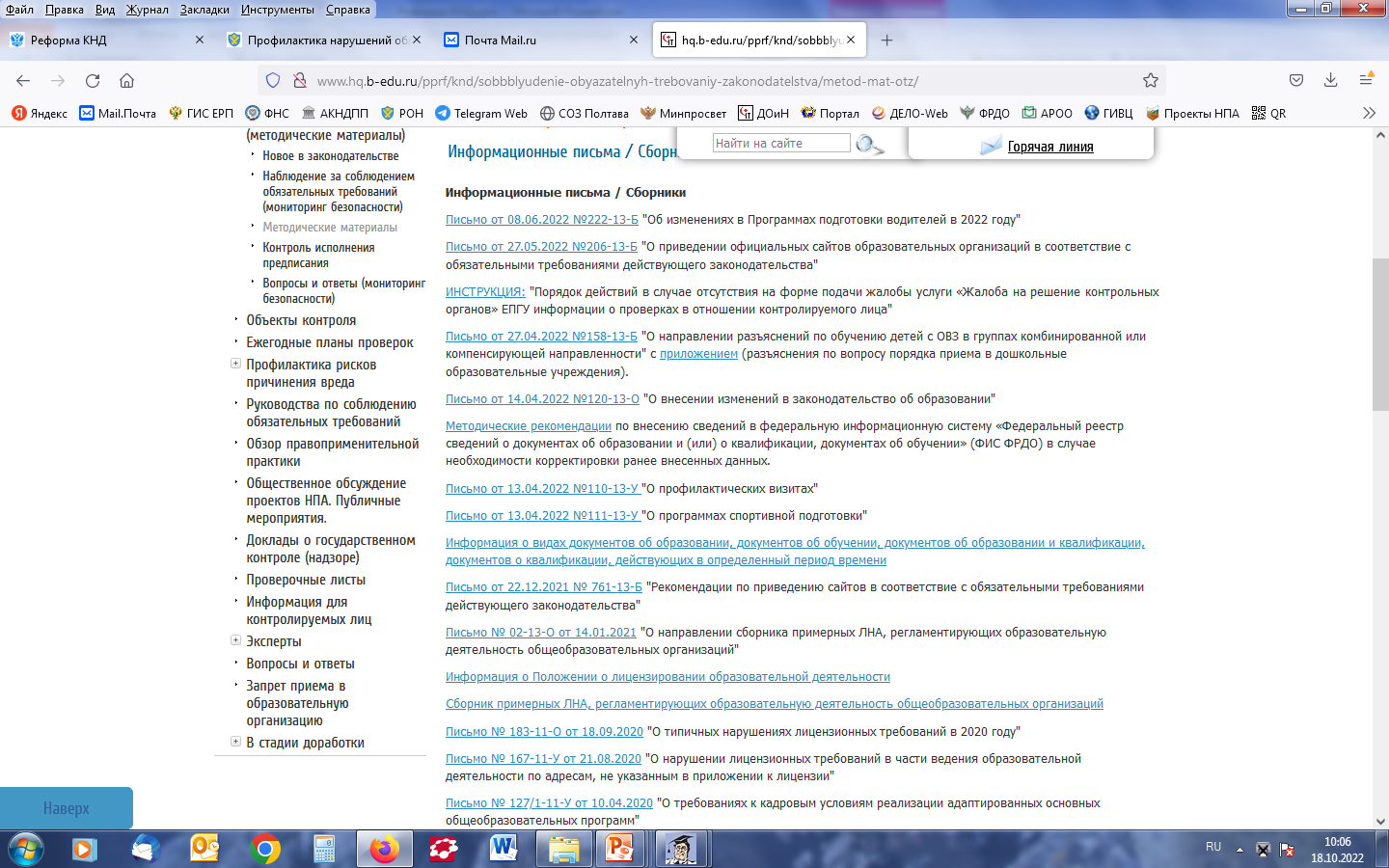 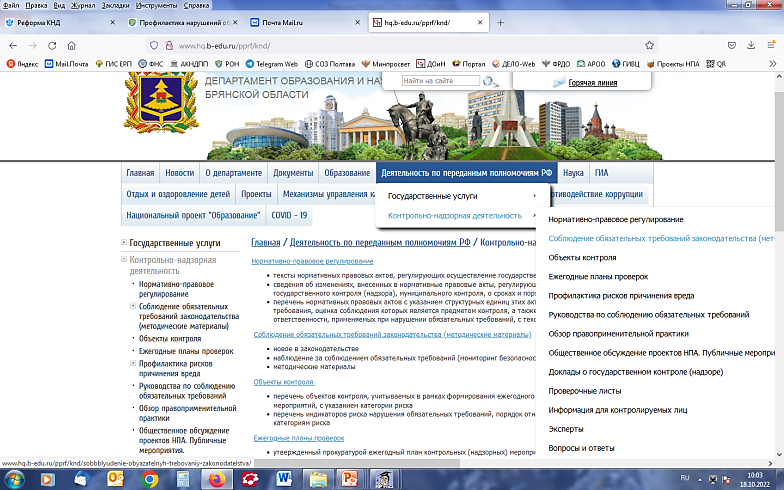 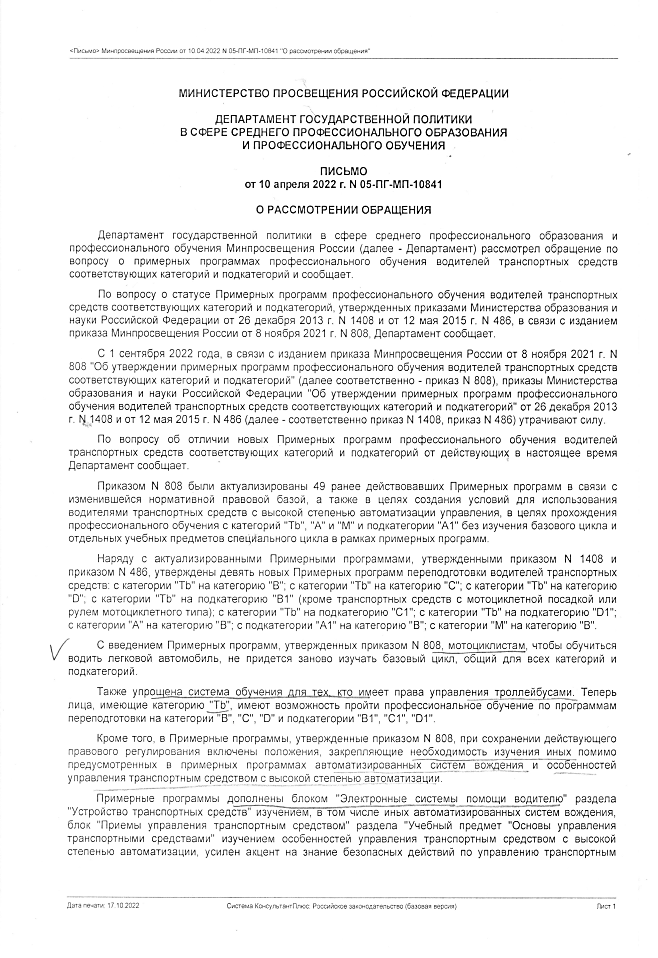 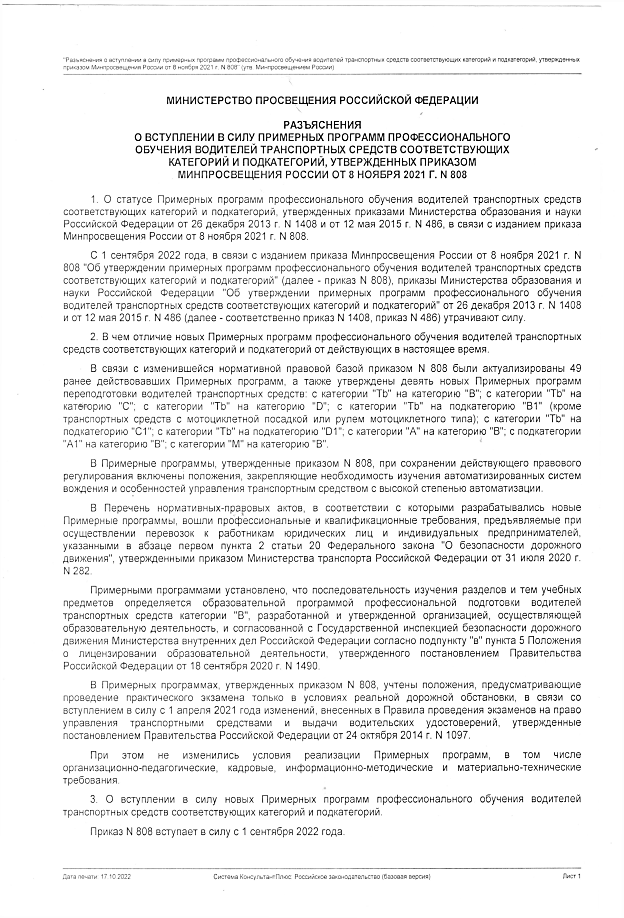 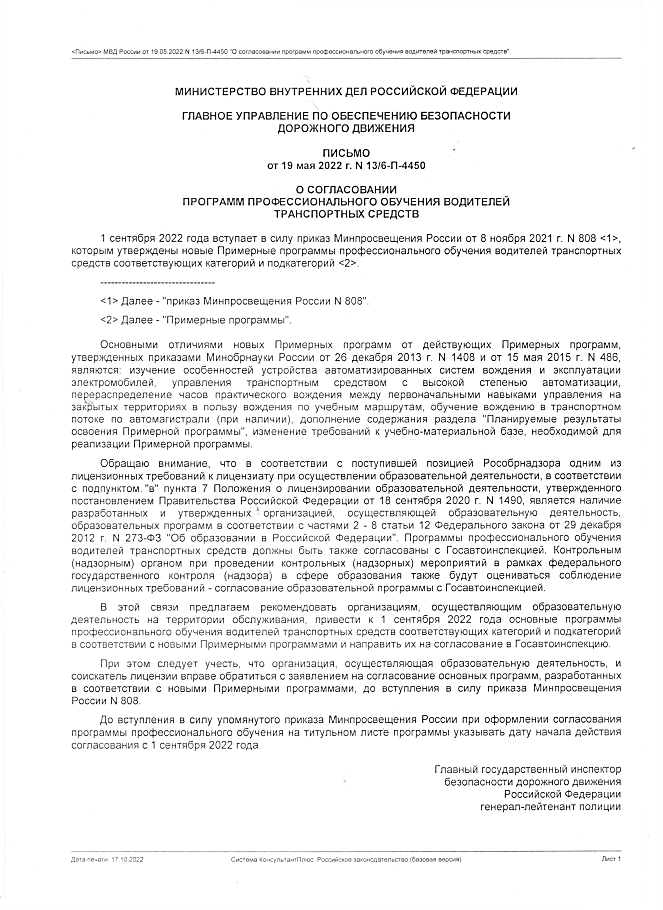 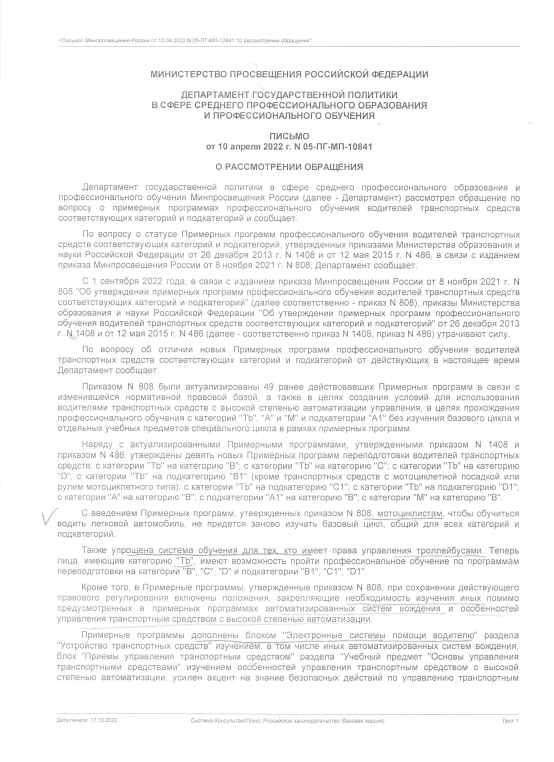 13
Спасибо за внимание!
Презентация будет размещена на сайте департамента образования и науки Брянской области в разделе:

Деятельность по переданным полномочиям РФ 
Контрольно-надзорная деятельность 
Соблюдение обязательных требований законодательства 

Отдел государственного надзора в сфере образования департамента образования и науки Брянской области

8(4832)580 402
 8(4832)580 425
14